ČESKÉ VYSOKÉ UČENÍ TECHNICKÉ V PRAZE
FAKULTA STAVEBNÍ
KATEDRA GEOMATIKY
KVALITA DIGITÁLNÍCH SNÍMKŮ V KONTEXTU POZEMNÍ FOTOGRAMMETRIE
Jiří Roub
Jindřich Hodač
Listopad 2013
Studentská konference Telč
Obsah
Úvod + motivace
Přístrojové vybavení
Snímkování
Konstrukční vady přístroje
Optické vady objektivů
Mechanické vady objektivů
Vlivy při snímkování
Vlivy při zpracování
Metodický návod
Závěr
5.11. 2013
2
Úvod
Motivace
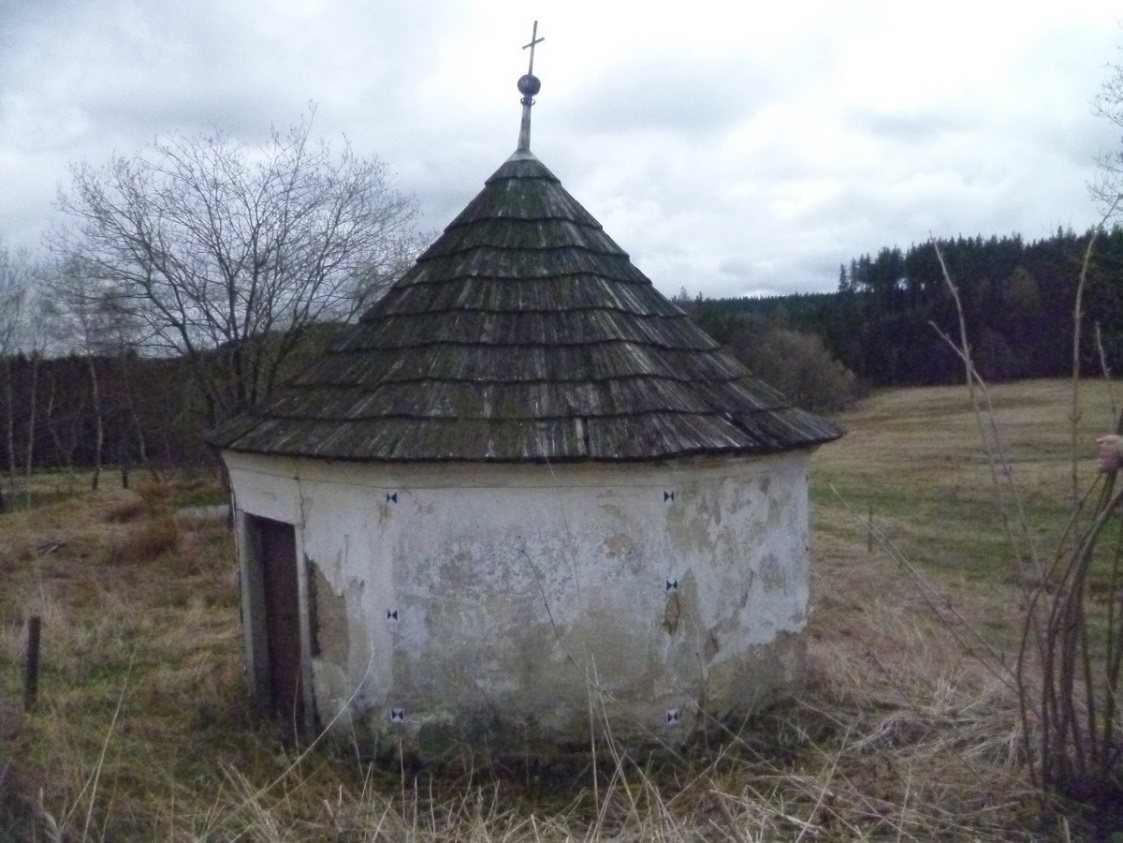 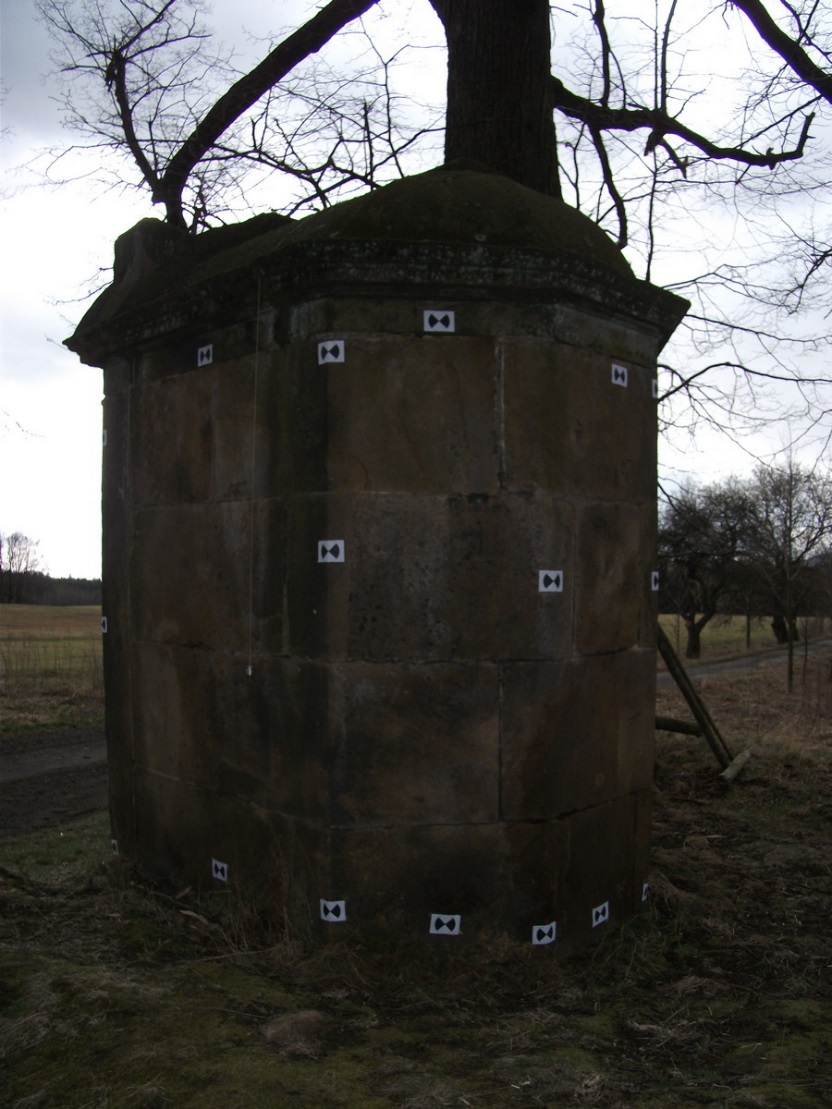 studentské projekty
bakalářské + diplomové práce
památkáři - fotodokumentace
5.11. 2013
3
Úvod
Cíle
Jiří Roub – diplomová práce (obhájena 2013.01)
   Sestavení jevů ovlivňujících jakost digitálních snímků
   Testování kvality digitálních snímků v rámci pozemní fotogrammetrie
   Analyzování jevů, vlivů ovlivňujících jakost snímků
   Vyhotovení metodického návodu
5.11. 2013
4
Přístrojové vybavení
Digitální zrcadlovky
Základní
Profesionální
Canon EOS 1100D
Canon EOS 5D MARK II
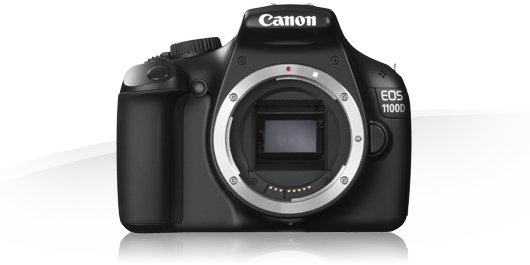 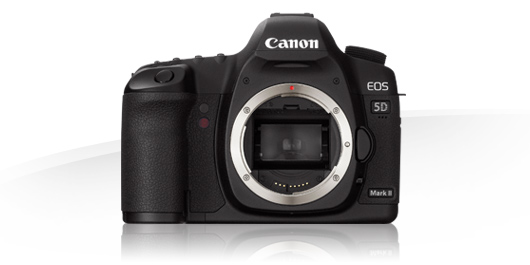 5.11. 2013
5
Přístrojové vybavení
Digitální zrcadlovky
5.11. 2013
6
Přístrojové vybavení
Objektivy
Širokoúhlý objektiv
Základní  objektiv
Teleobjektiv
Canon Lens EF 16-35 mm
Canon Lens EF 50 mm
TAMRON 18-200 mm
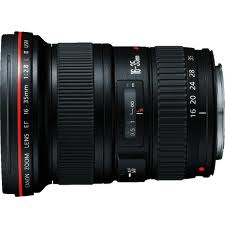 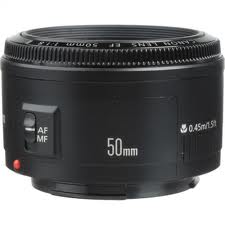 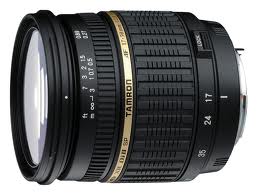 5.11. 2013
7
Přístrojové vybavení
Objektivy
5.11. 2013
8
Snímkování
Základní informace
Sestavení plánů pro snímkování
   Kombinace kamer a objektivů
   Mechanické a optické vlivy
   Různé prostředí (exteriér / interiér)
   Různé osvětlení scény
   Snímkování proběhlo na fotogrammetricky zajímavých objektech
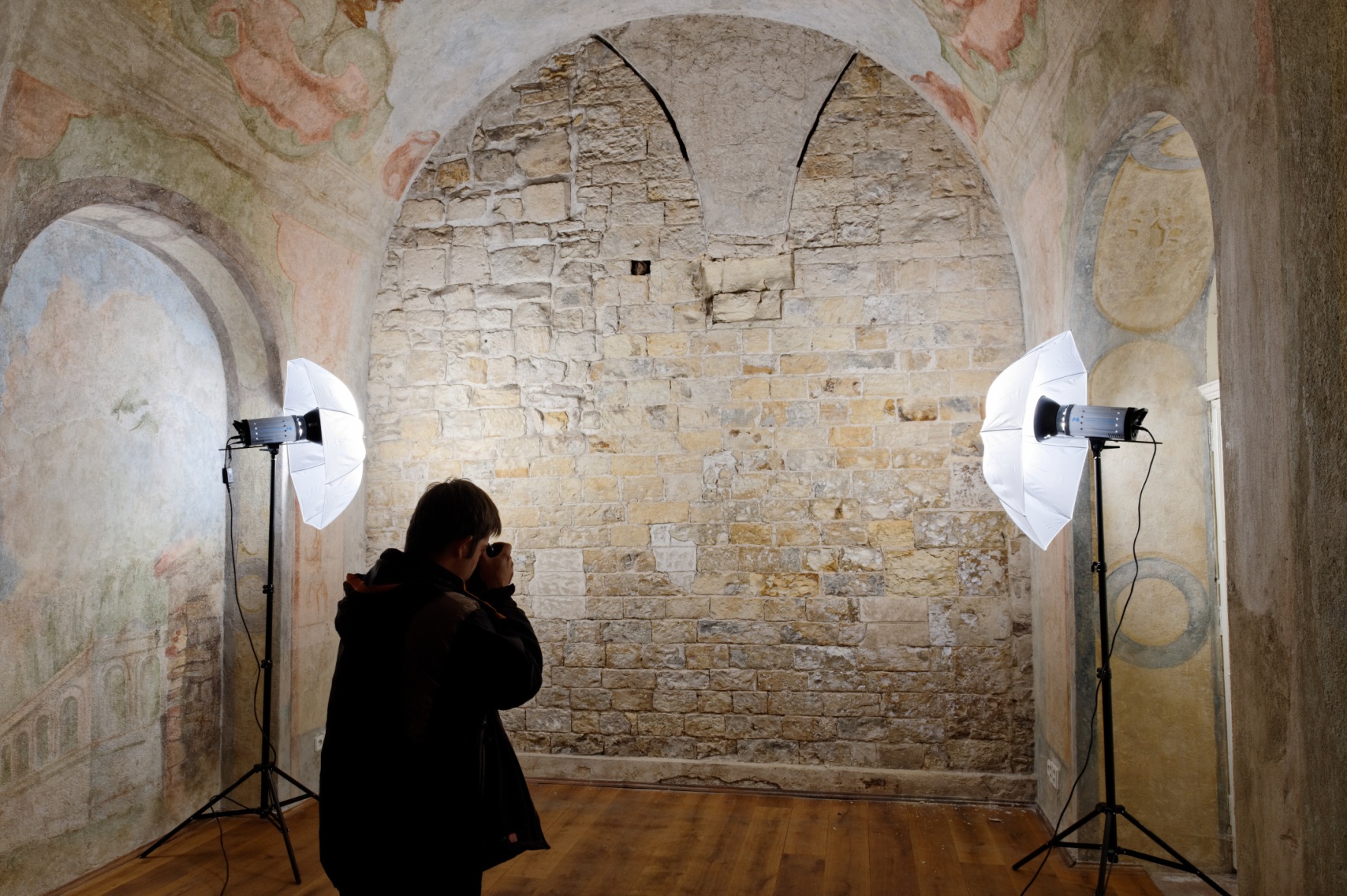 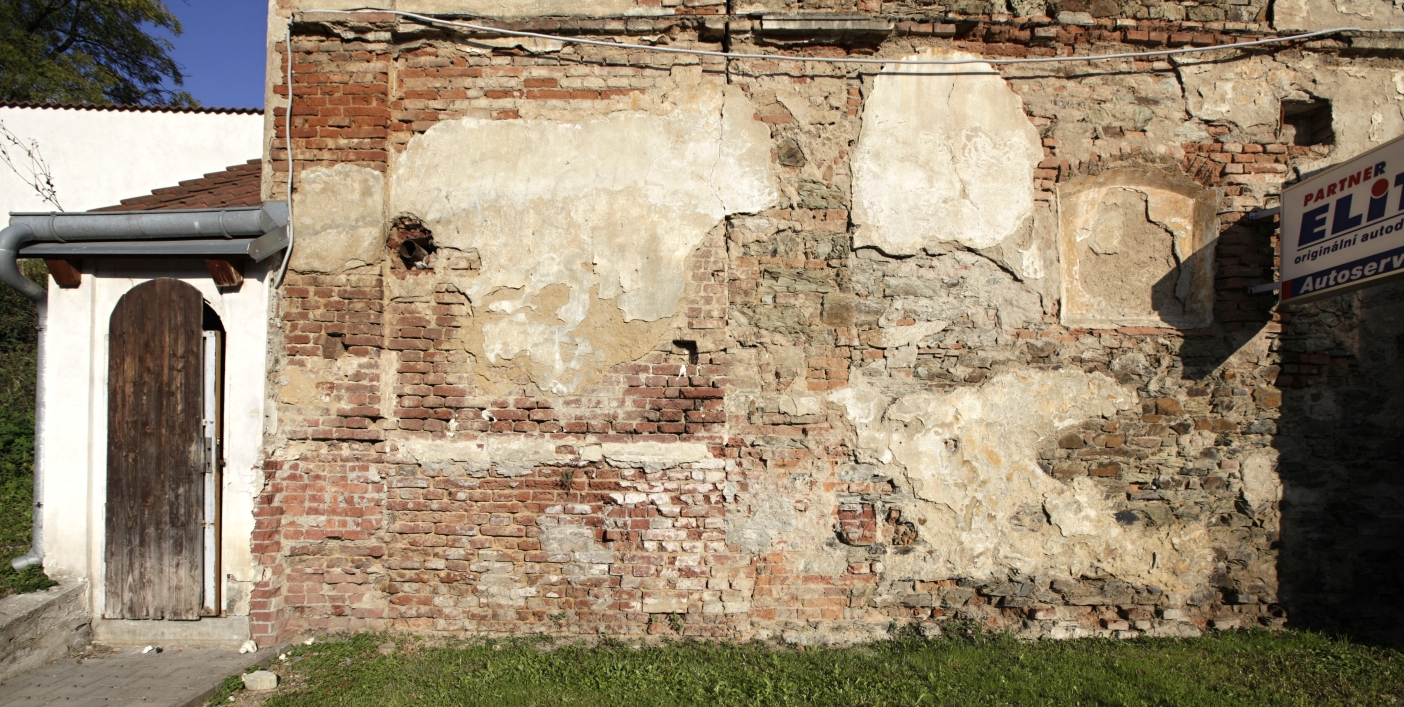 5.11. 2013
9
Konstrukční vady přístroje
Senzor - velikost
Full-frame
APS-C
22,2 x 14,7 mm
36,0 x 24,0 mm
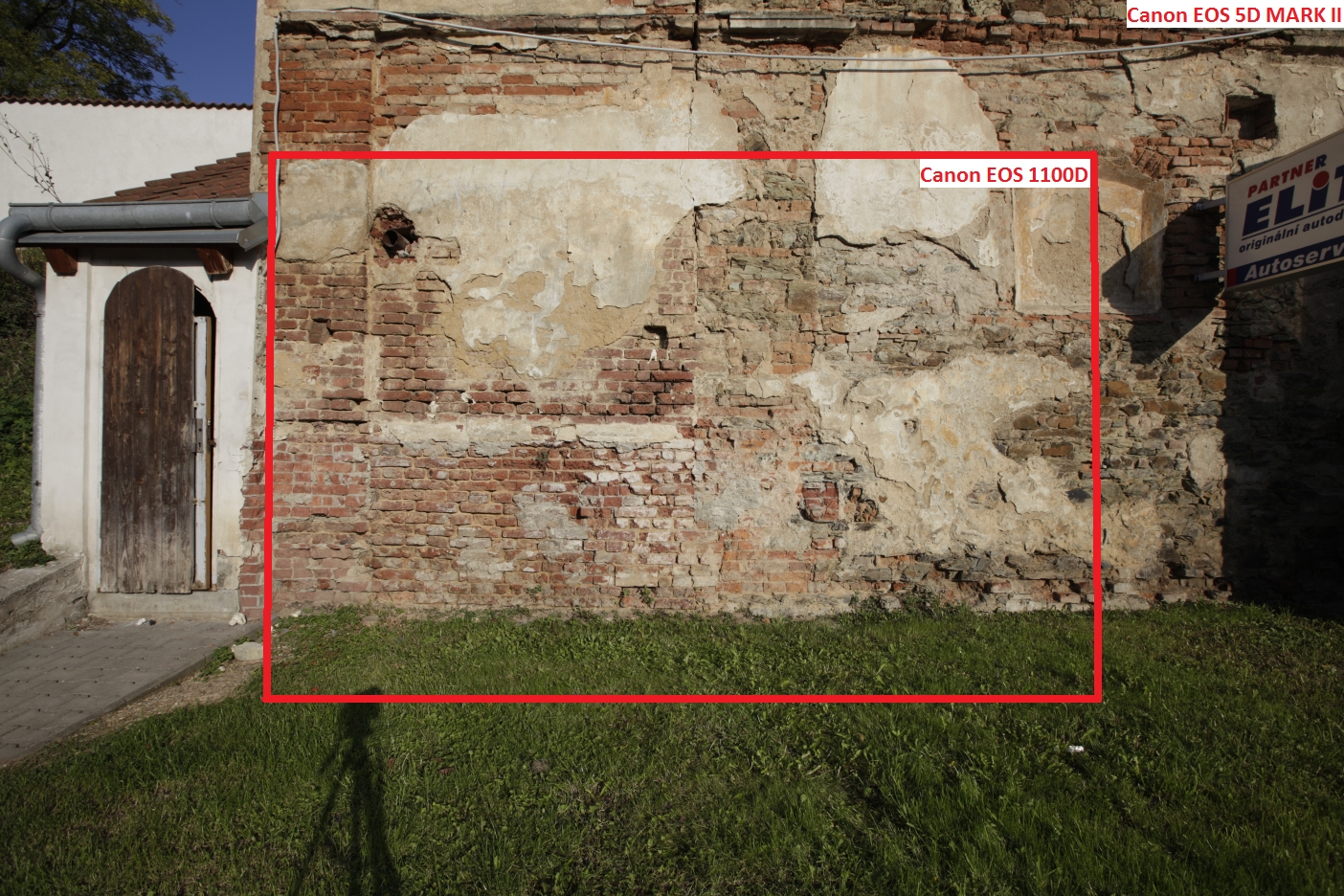 5.11. 2013
10
Konstrukční vady přístroje
Senzor - citlivost (ISO)
Nejdůležitější vlastnost snímače  
   Projevuje se šumem a zrnitostí
   Citlivost má vliv na clonu a expoziční čas
5.11. 2013
11
Konstrukční vady přístroje
Senzor - citlivost (ISO)
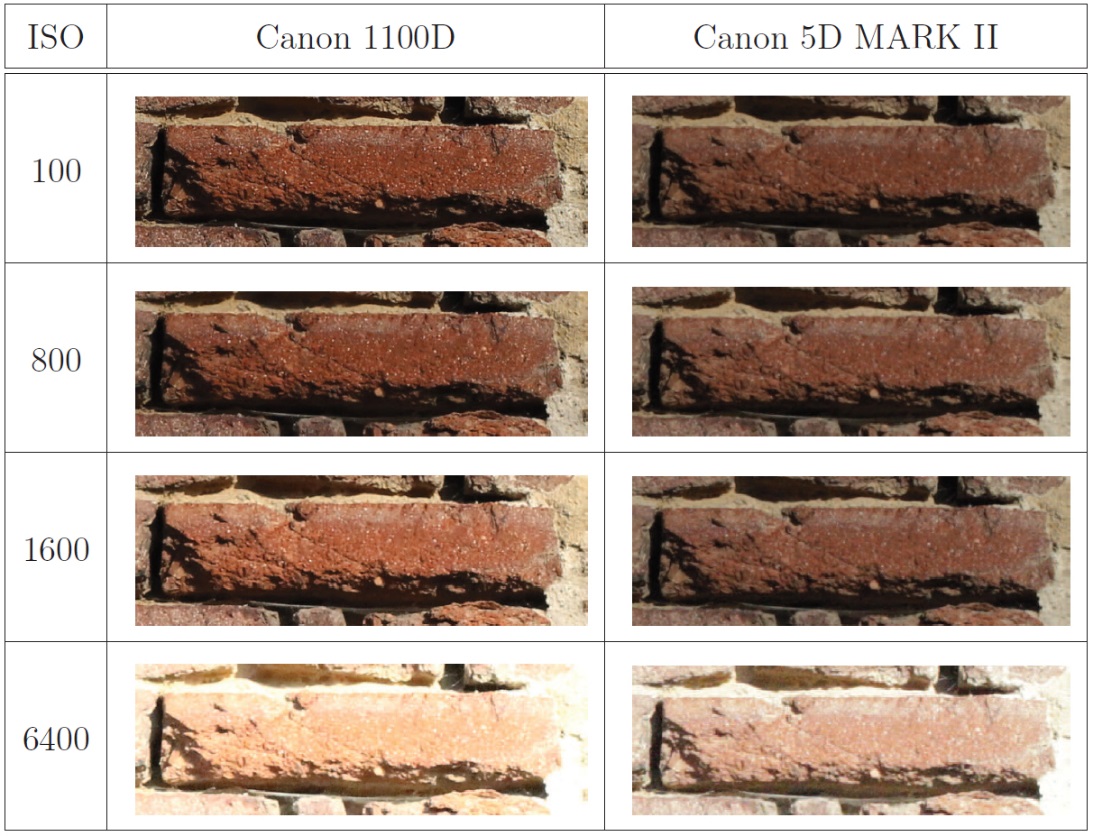 test - interiér
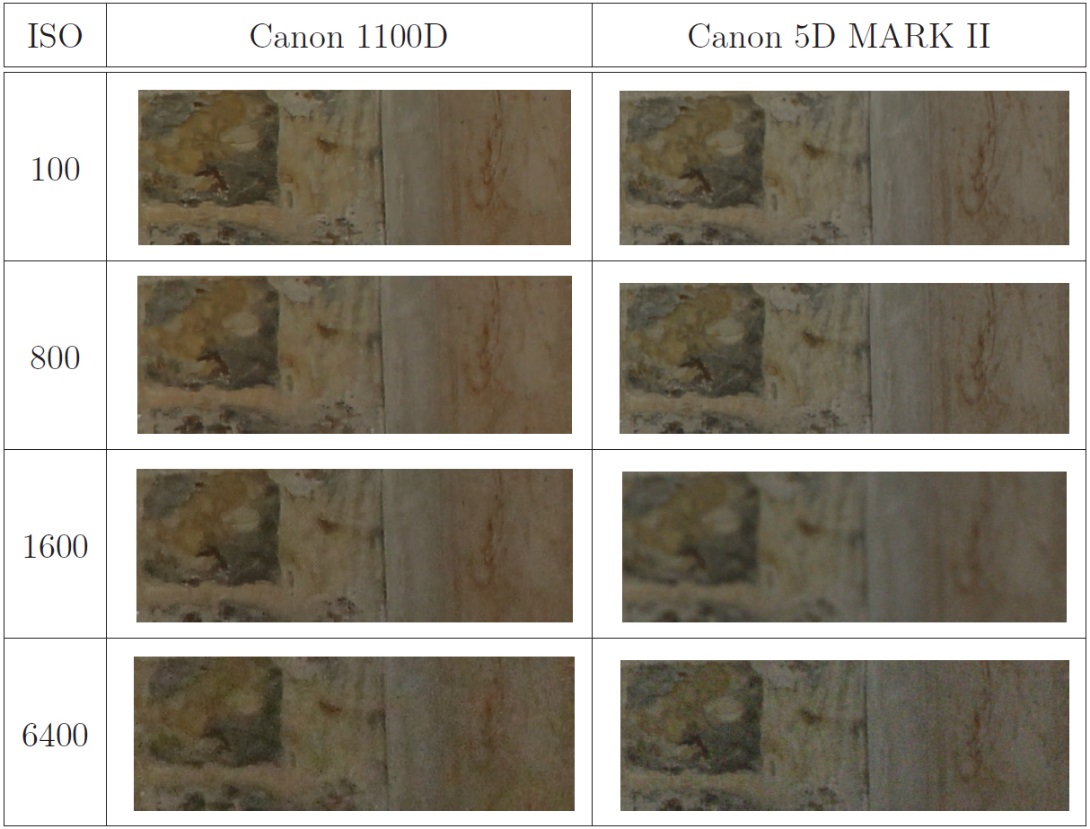 test - exteriér
5.11. 2013
12
Konstrukční vady přístroje
Senzor - citlivost (ISO)
U nízké hodnoty citlivosti nebyl výskyt jevů zaznamenán
   V exteriéru byl znatelný efekt u vyšších hodnot ISO (1600+)
   V interiéru byl znatelný efekt už při střední hodnotě ISO (800)
   Při snímkování je nutné mít ISO co možná na nejmenší hodnotě
5.11. 2013
13
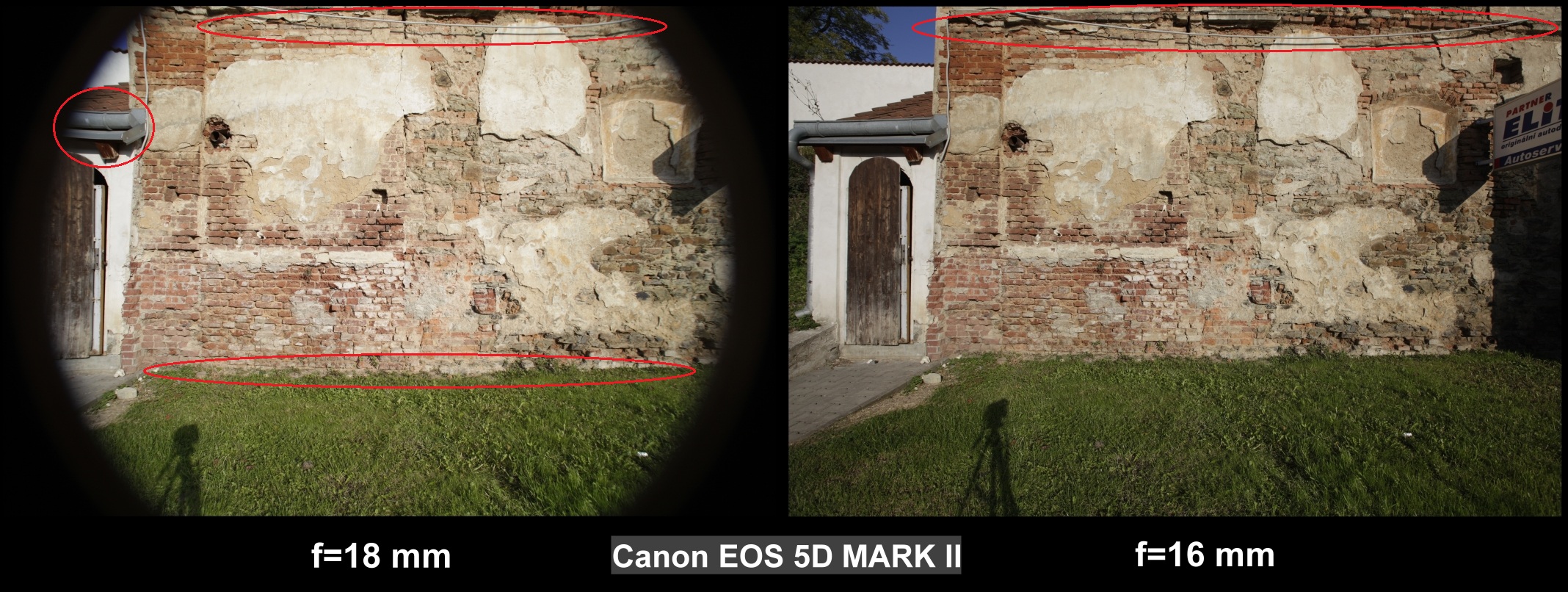 Optické vady objektivů
Geometrické zkreslení obrazu
Projevuje se zakřivením obrazu
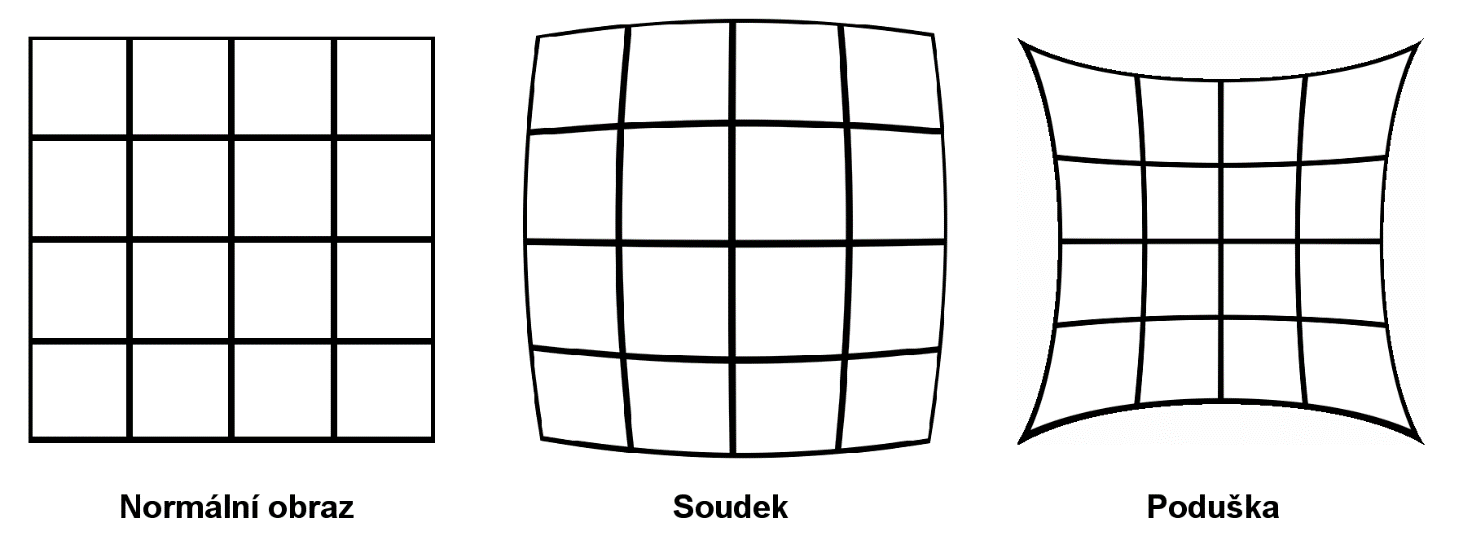 Výskyt byl zaznamenán u objektivů s posuvným ohniskem
   GZO je rozeznatelné na krajích snímku
5.11. 2013
14
Optické vady objektivů
Vinětace
Projevuje se nižším jasem na okrajích snímku
   Každý objektiv více či méně vinětuje
   Efekt vinětace se zesiluje při nižších clonových číslech
   Nežádoucí jev ve fotogrammetrii
5.11. 2013
15
Optické vady objektivů
Vinětace
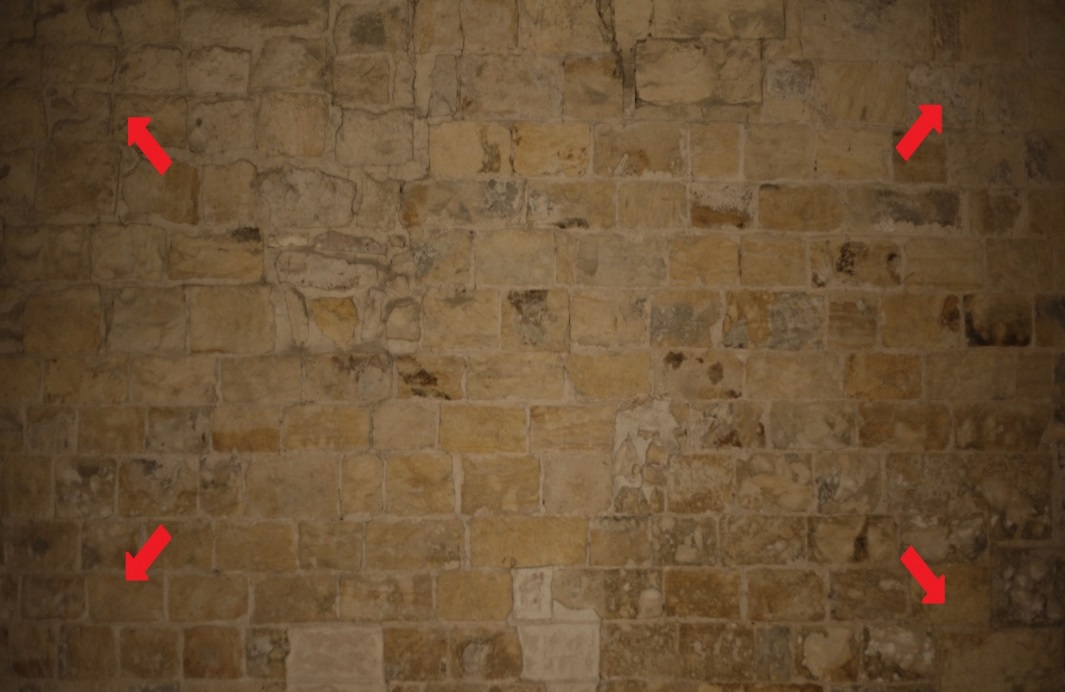 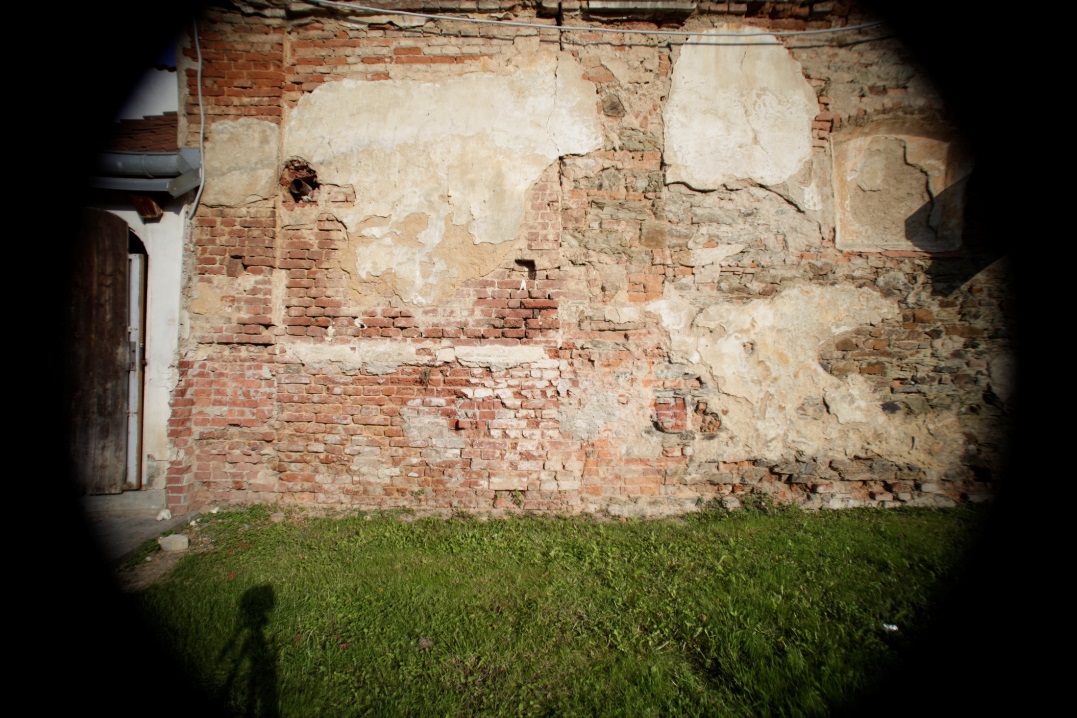 5.11. 2013
16
Optické vady objektivů
Vinětace
Hodnoceno dle subjektivního rozdělení
   Canon 1100D bez vinětace (objektivy pro „full-frame“)
   Canon 5D MARK II silná vinětace u obj. Tamron
   Objektivy při střední cloně (F=8) jsou téměř bez vinětace
5.11. 2013
17
Mechanické vady objektivů
Ostření
Automatické 
   Manuální
   Výběr ostřících bodů, kam bude primárně zaostřeno
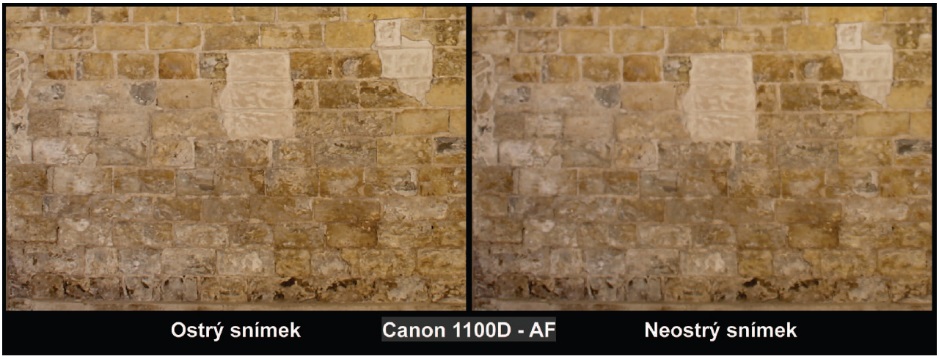 5.11. 2013
18
Mechanické vady objektivů
Clona a hloubka ostrosti
Součást objektivu regulující množství procházejícího světla
Hloubka ostrosti je oblast, kde se objekty jeví jako ostré
   Při F=MIN je zřetelná neostrost v krajích snímků
   Dle testů se jeví nejvhodnější použití clony F=8 nebo o něco vyšší
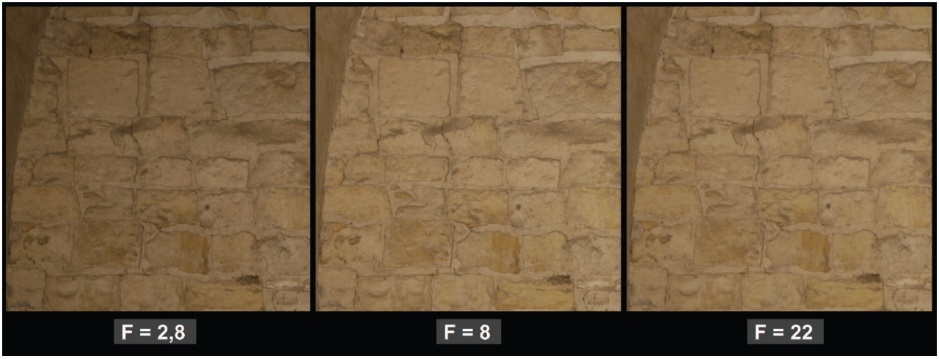 5.11. 2013
19
Vlivy při snímkování
Expozice / expoziční režimy
Expoziční čas souvisí se clonou a citlivostí snímače
   V případě špatně zvoleného času, dojde ke snížení kvality snímku
   Správně provedená expozice je rozpoznatelná z histogramu
   U kamer je možný výběr z několika expozičních režimů
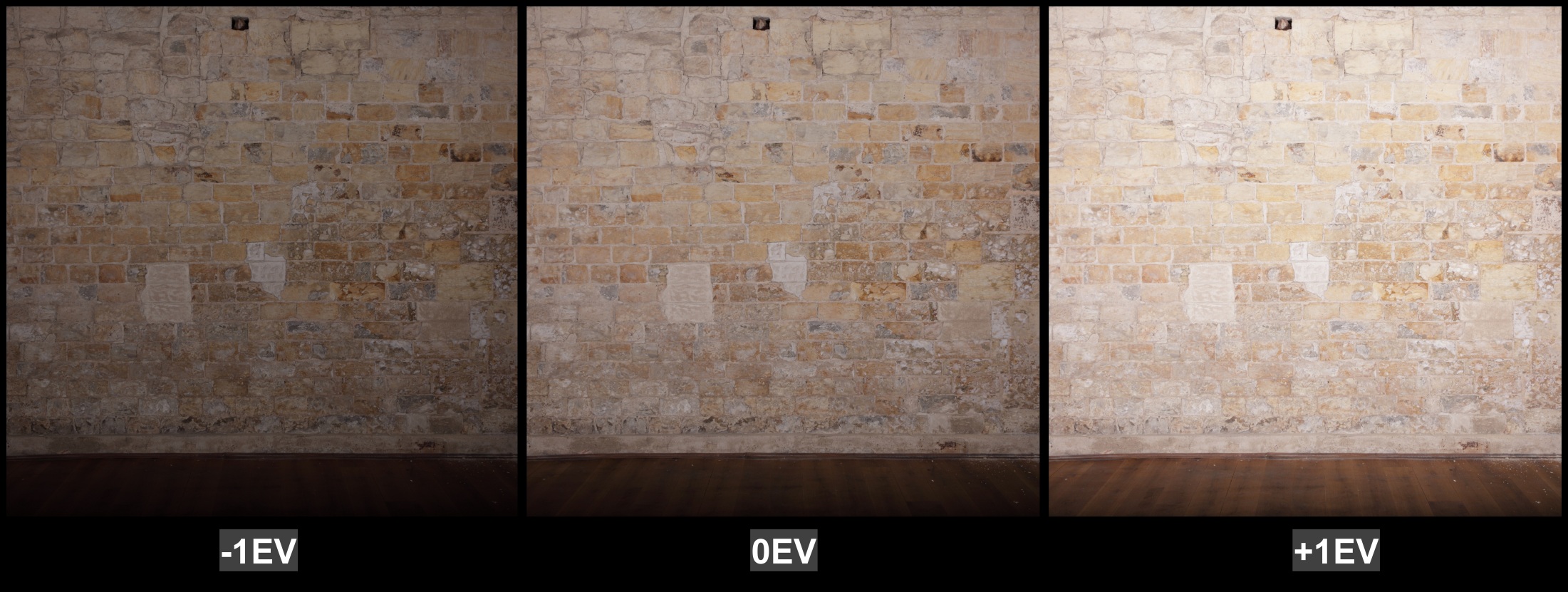 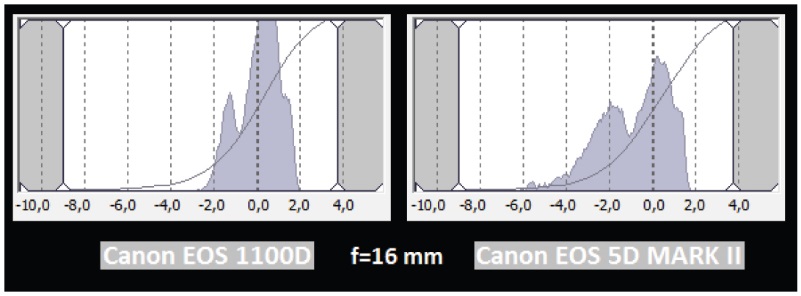 X
Automatické
Poloautomatické
Manuální
Portrét
Krajina
Noční režim
Priorita clony
Priorita závěrky
Nastavujeme vše
X
5.11. 2013
20
Vlivy při snímkování
Světlo
Různé druhy světla = různá barevná teplota
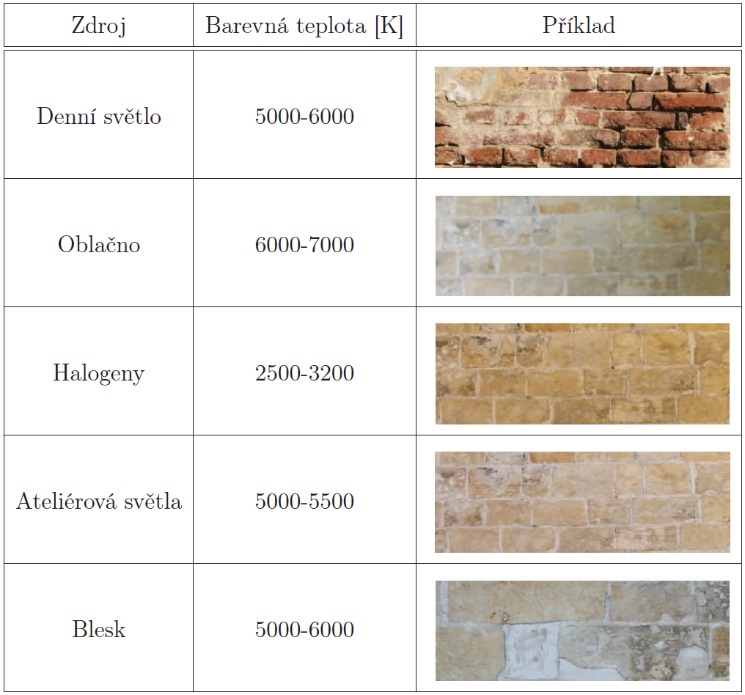 5.11. 2013
21
Vlivy při snímkování
Světlo - vyvážení bílé
Je to vlastnost mající vliv na obrazovou kvalitu
    Při snímkování použijeme šedou desku
    Vyvážení bílé se provede při vyvolání snímku (RAW)
AWB
VB
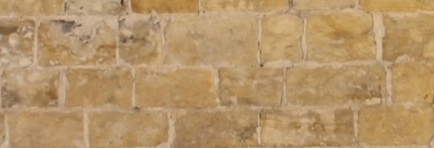 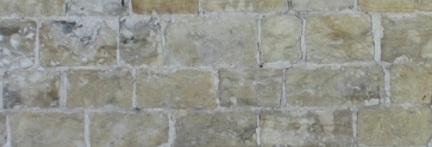 Halogenové světlo
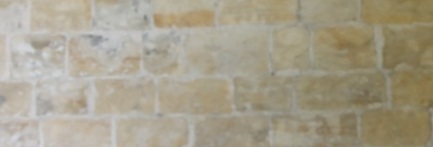 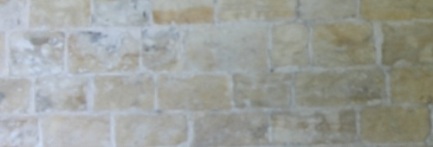 Denní světlo (oblačno)
5.11. 2013
22
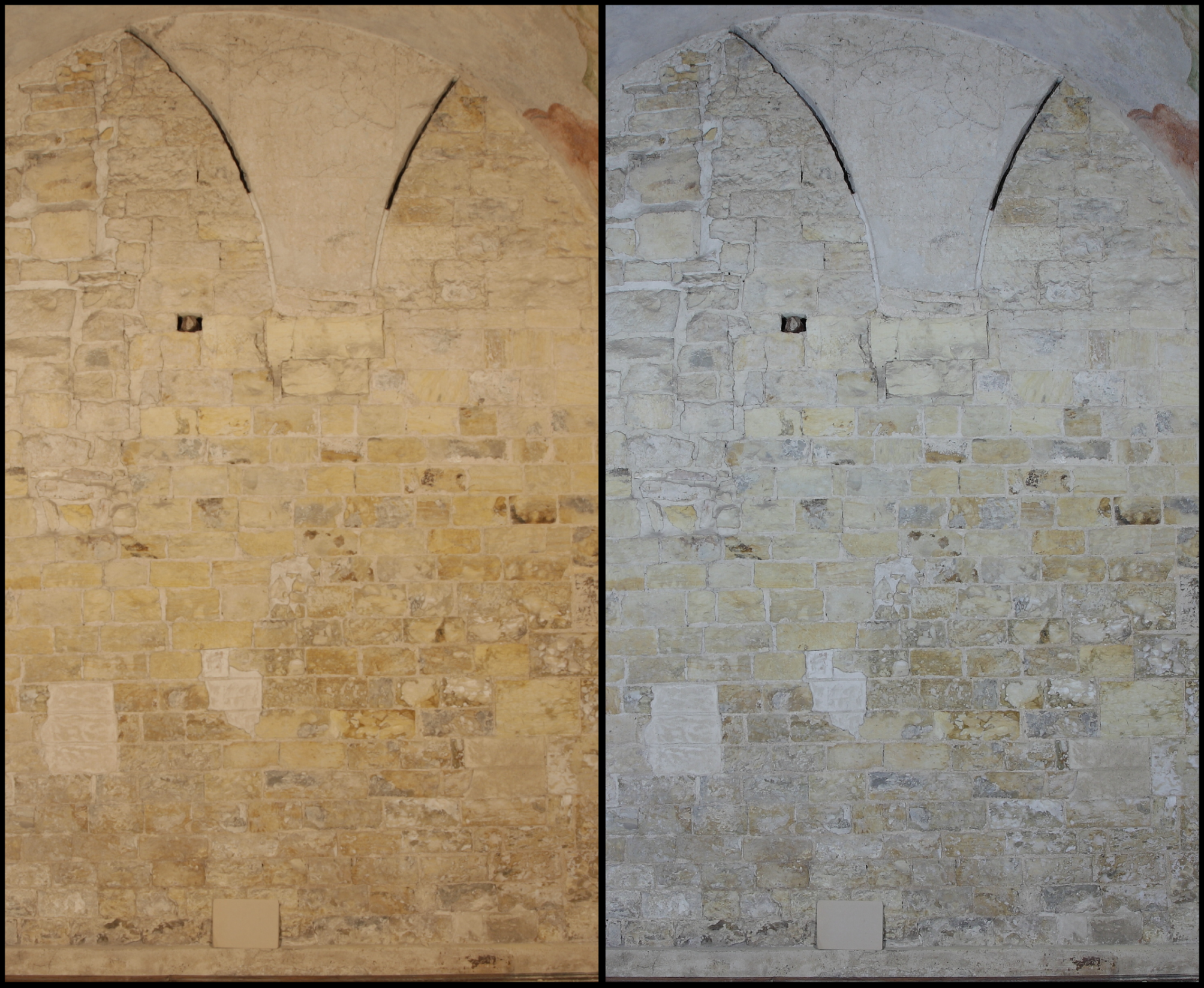 Před úpravou
Po úpravě
Vlivy při zpracování
X
Základní informace
Formát obrazu
JPEG
RAW
Komprimovaný
Ztráta informací
Nízký objem dat
Nekomprimovaný
Bez ztráty informací
Velký objem dat
Postprocessing – v autorizovaném softwaru od výrobce
   Úkony vyvolání snímku :
- vyvážení bílé
- úprava expozice
- stíny
- doostření
5.11. 2013
23
Vlivy při snímkování
Ostatní ..
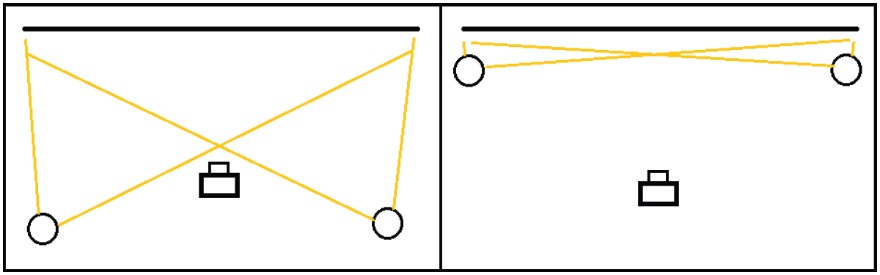 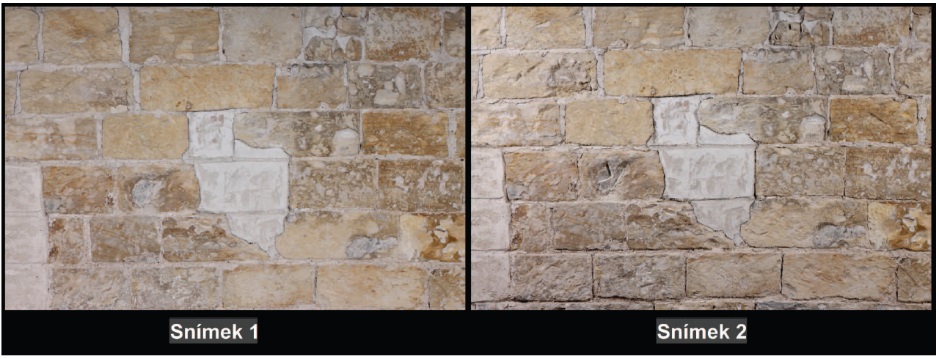 poloha zdroje osvětlení
….
5.11. 2013
24
Metodický návod
Základní informace
Vznikl na základě provedeného testování a vyhodnocení
   Jeho dodržení by mělo snížit či eliminovat nežádoucí jevy
   Je určen pro studenty i středně pokročilé uživatele
   Obsahuje jak se zachovat před, při a po snímkování
5.11. 2013
25
Závěr
Vybrání jevů, které mají významný vliv na jakost obrazu
   Testování kvality digitálních snímků v rámci pozemní fotogrammetrie
   Na základě výsledků testování sestaven METODICKÝ NÁVOD
   Návod by měl posloužit jak studentům tak mírně pokročilým uživatelům k      	pořízení kvalitních snímků
   Na téma lze navázat dalšími BP nebo DP
   Mohlo by se např. jednat o postprocessing či podrobnější analýzu histogramu
5.11. 2013
26
Děkuji Vám za pozornost …
5.11. 2013
27